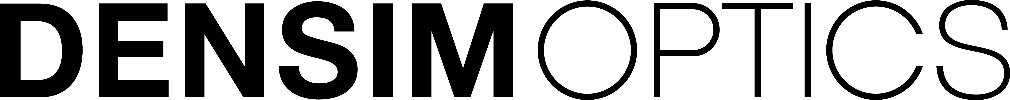 Микроскоп
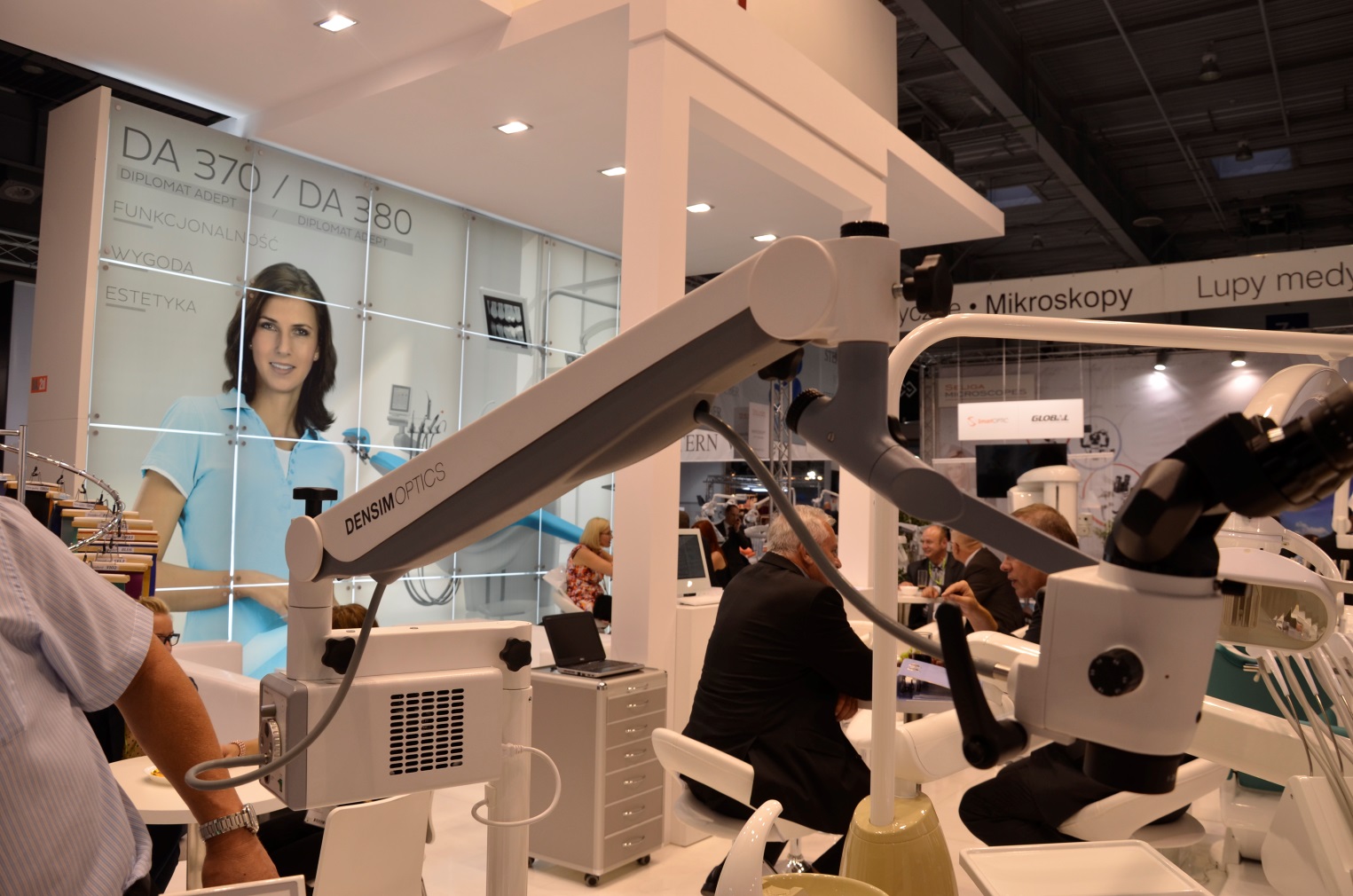 16. 4. 2018
DENSIM OPTICS
Медицинские & стоматологические аппликации
Медицинские аппликации
- сердечно-сосудистая хирургия
- хирургия глаза 
- пластическая хирургия
- нейрохирургия
- реконструктивная хирургия
- ортопедия

Стоматологические аппликации
- эндодонтия 
- регенеративная эндодонтия
- имплантология
- восстановительная стоматология
- периодонтальная стоматология
16. 4. 2018
DENSIM OPTICS
Эндодонтия
Стоматологическая область занимающаяся изучением и лечением корневых каналов 
Лечение корневых каналов необходимо, чтобы сохранить зуб
Эндодонтия включает ряд процедур, в том числе эндодонтическую терапию, известную как „терапия корневых каналов“ (root canal therapy)
Исчерпывающая оценка позволяет лучшую очистку и дезинфекцию корневой системы (диаметр корневых каналов составляет от 0,5 до 0,1 мм)
Исследование обызвествленной части зуба может быть выполнено без риска, с меньшей потерей структуры зуба   
Позволяет полную резекцию (удаление) корневых каналов и заполнение корневых каналов
Зуб содержит нервы, артерии и другие очень мелкие частицы, которые не видны невооруженным глазом
16. 4. 2018
DENSIM OPTICS
Анатомия зуба
16. 4. 2018
DENSIM OPTICS
Преимущества изображения
Информация пациенту

Помощь в работе с ассистентом

Маркетинговые факторы (лучший сервис)

Обучение персонала

Документация для конкретного вмешательства (аргументация в судопроизводстве)
16. 4. 2018
DENSIM OPTICS
Варианты монтажа микроскопа DENSIM OPTICS
потолок

стена

пол (при стоматологических установках DIPLOMAT)

стол 

мобильный микроскоп на колесиках
16. 4. 2018
DENSIM OPTICS
Описание микроскопа DENSIM OPTICS – потолочная версия
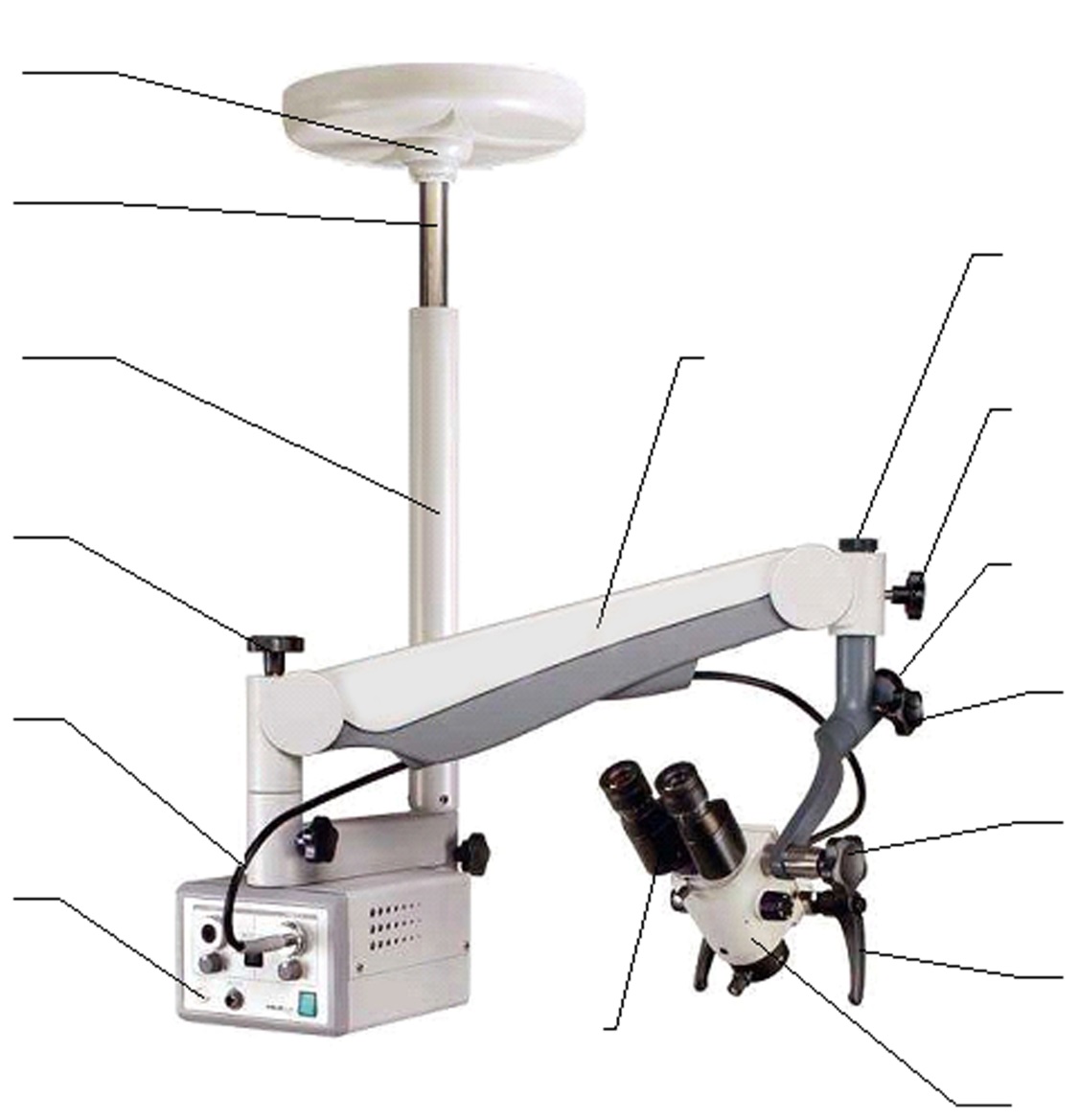 Держатель к потолку
Внутренний телескопический столб
Регулировка угла
Параллельное плечо
Внешний телескопический 
столб
Тормоз
Компенсация веса
Регулировка угла
Регулировка вращения
Оптический кабель
Регулировка головы
 микроскопа
Главный выключатель
Настройка интенсивности
света
Рукоятки
Бинокуляр
Голова микроскопа
16. 4. 2018
DENSIM OPTICS
Описание микроскопа DENSIM OPTICS - настенная версия
Тормоз
Регулировка угла
Регулировка угла
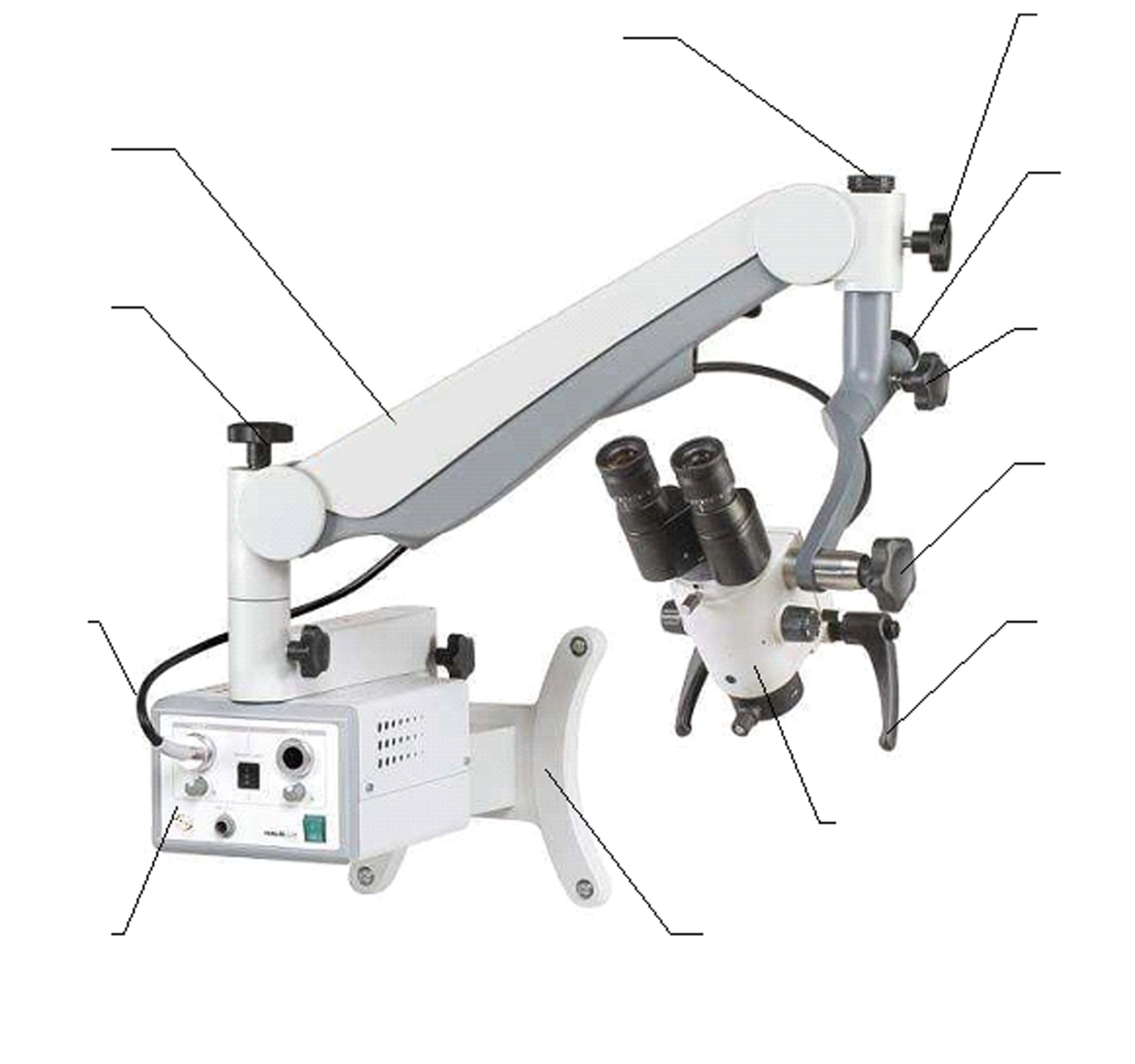 Регулировка угла
Параллельное плечо
Регулировка вращения
Регулировка головы
 микроскопа
Компенсация веса
Регулировка головы
 микроскопа
Оптический кабель
Рукоятки
Голова микроскопа
Главный выключатель
Настройка интенсивности
света
Держатель к стене
16. 4. 2018
DENSIM OPTICS
Напольная версия микроскопа DENSIM OPTICS (при стоматологических установках DIPLOMAT)
столб
16. 4. 2018
DENSIM OPTICS
Настольная версия микроскопа DENSIM OPTICS
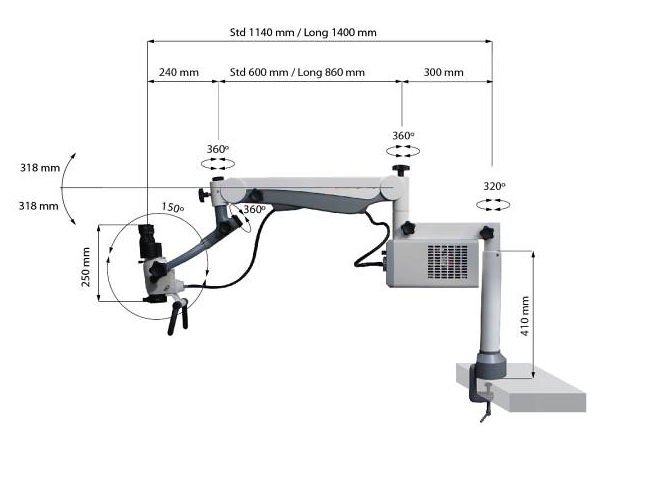 16. 4. 2018
DENSIM OPTICS
Описание микроскопа DENSIM OPTICS – мобильная версия
LCD монитор (опция)
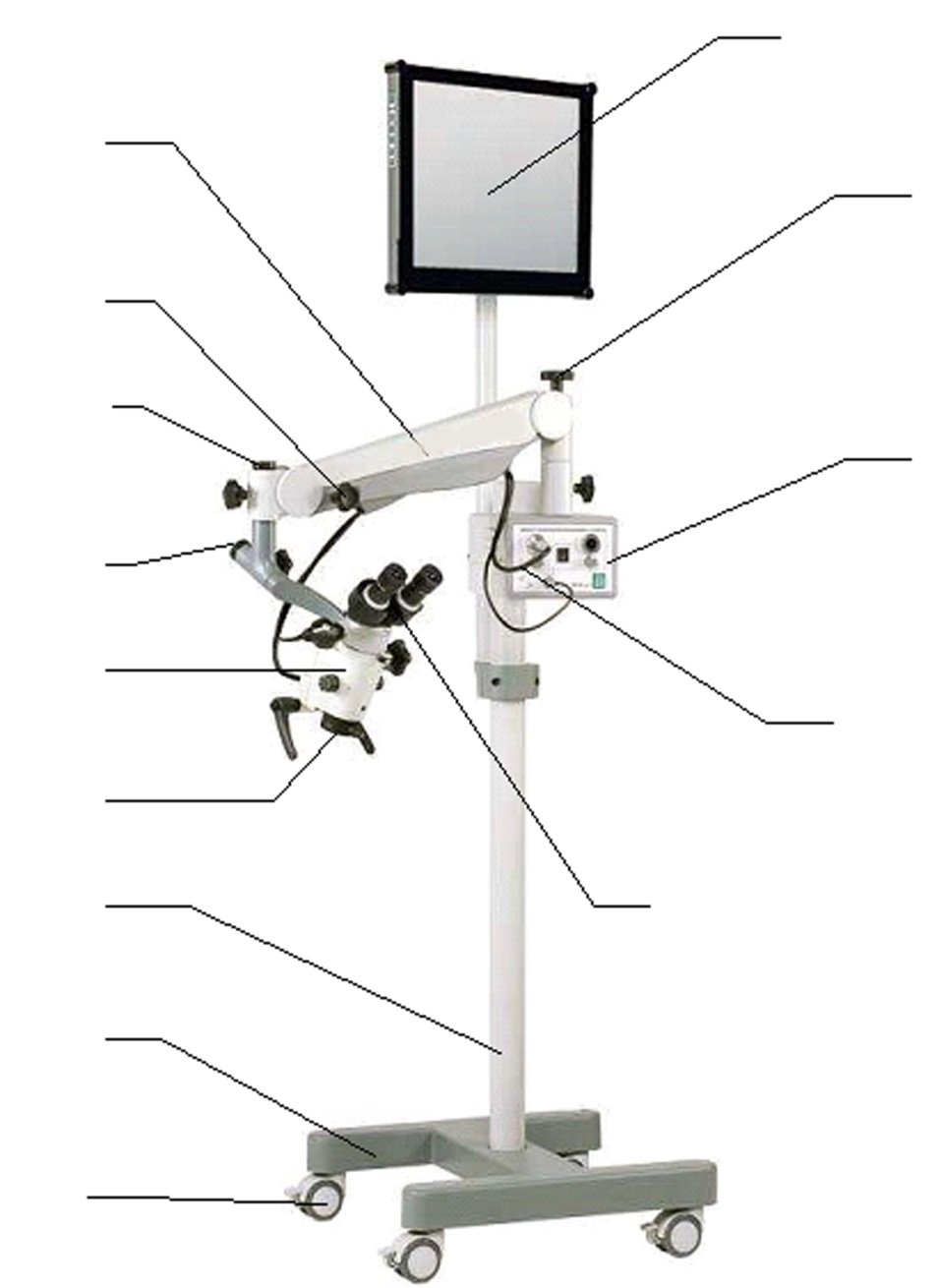 Параллельное плечо
Компенсация веса
Тормоз
Регулировка угла
Главный выключатель
Настройка интенсивности
света
Регулировка угла
Голова микроскопа
Оптический кабель
Линза
Столб
Бинокуляр
Основа
Колесика с тормозом
16. 4. 2018
DENSIM OPTICS
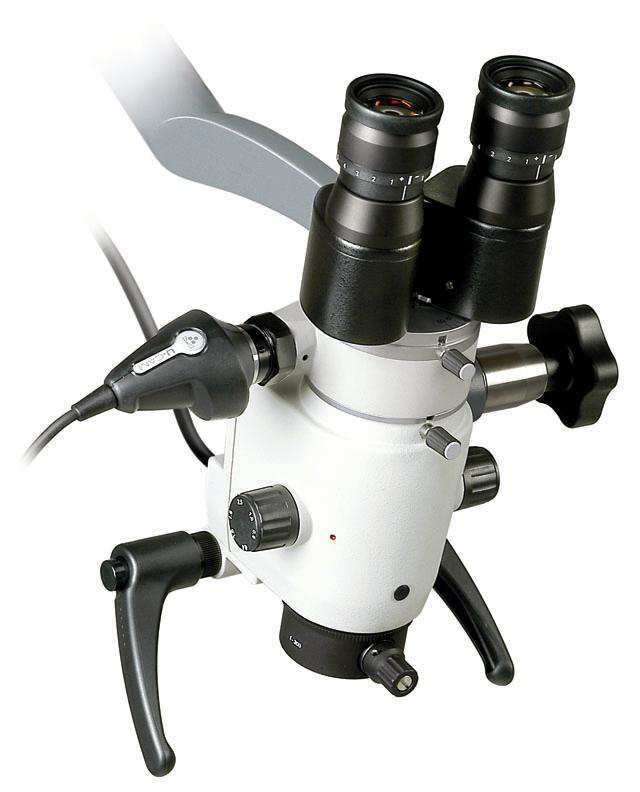 Голова микроскопа DENSIM OPTICS
Резина окуляра
Вильчатое плечо 
головы микроскопа
Регулировка головы
 микроскопа
Окуляр
CCD камера (опция)
Делитель изображения
„beam splitter“
(опция)
Переключатель 
увеличения
Настройка тонкой
 острости
Рукоятки
Система линз объектива
16. 4. 2018
DENSIM OPTICS
Источник света/главный выключатель
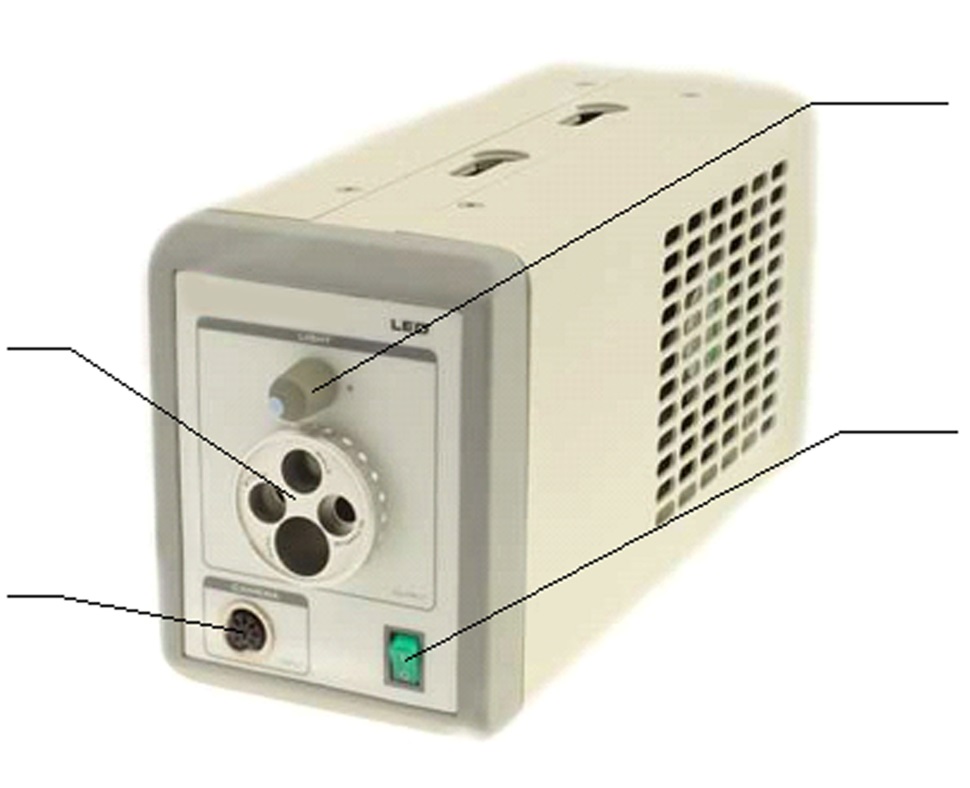 Регулировка интенсивности
 света
Коннектор кабеля 
подсветки
Главный выключатель
Коннектор для 
CCD камеры
16. 4. 2018
DENSIM OPTICS
Источник света/задная часть
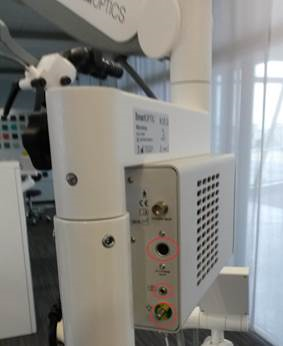 Коннекторы для монитора
Наклонный бинокуляр 180°
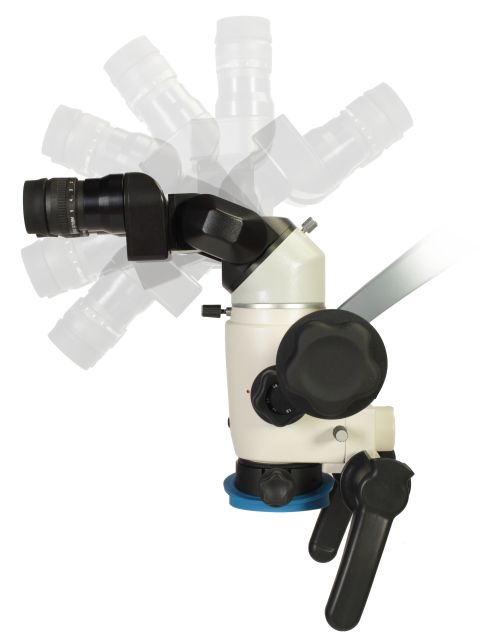 5.5.2016
DENSIM OPTICS
Бинокулярное ротационное кольцо
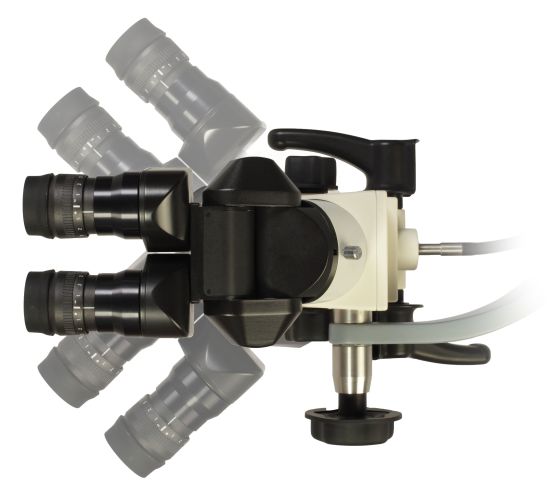 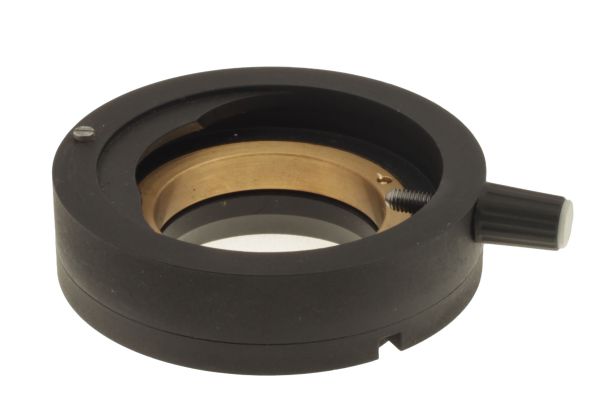 5.5.2016
DENSIM OPTICS
Бинокулярный удлинитель
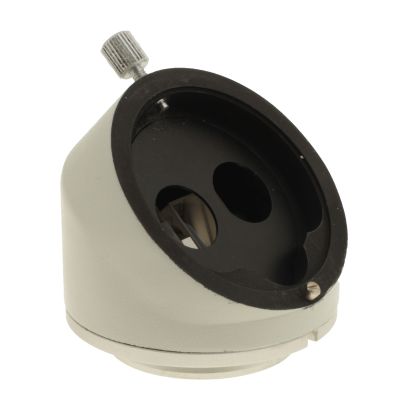 5.5.2016
DENSIM OPTICS
Крышка объектива
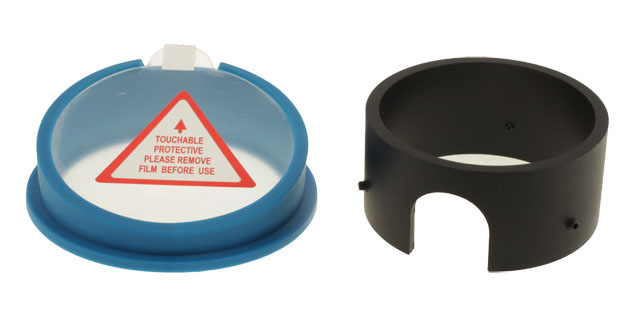 16. 4. 2018
DENSIM OPTICS
Компоненты системы
Бинокуляр:		фиксированный угол 45°
			фиксированный угол 90°
			наклонный в диапазоне 0 – 195°

Линзы объектива:		200 мм
			250 мм
			300 мм	
			400 мм	

Система подсветки:	halogen 3000K 37 kLux
			LED 6000K 50 kLux
			XENON 6000K 105 kLux
16. 4. 2018
DENSIM OPTICS
Компоненты системы
Фильтры:		зеленый
			оранжевый

Версии монтажа:		потолочная
			настенная	
			напольная
			настольная
			мобильная на колесиках

Параллельное плечо:	стандартное 60 см
			удлиненное 90 см
			дополнительное удлинение на 28 см
16. 4. 2018
DENSIM OPTICS
Отдельные элементы изображения
Делитель изображения
Расположенный между головой микроскопа и бинокуляром микроскопа
Ответственный за распространение изображения, которое идет одновременно к глазу врача и к внешнему прибору

Оптический адаптер
Подключение изображающего прибора к делителю изображения

Изображающий прибор
SONY NEX рекомендуется (камера со сменным объективом)
16. 4. 2018
DENSIM OPTICS
Компоненты системы
Изображение:	A. 	Делитель света с двумя выходами
			камера со съемным объективом
			адаптер для зеркальной камеры
			адаптер для видео камеры
			адаптер для камеры Sony Nex
		
		B. 	Делитель света с одним выходом
			адаптер для CCD камеры
16. 4. 2018
DENSIM OPTICS
Голова микроскопа с делителем изображения и адаптером
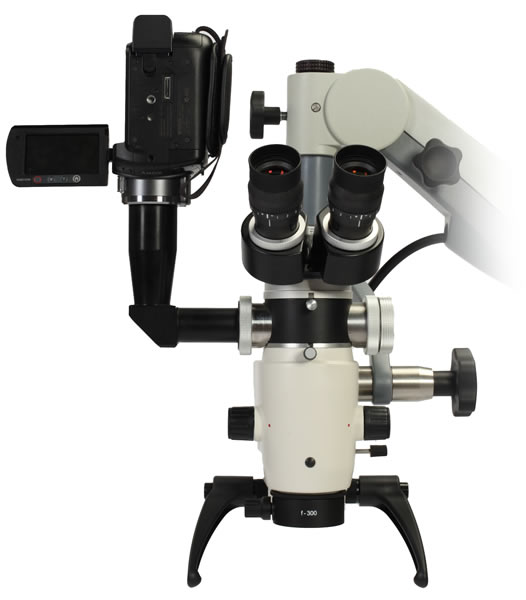 Видео камера
Адаптер видео камеры
Делитель изображения
„beam splitter“
(опция)
16. 4. 2018
DENSIM OPTICS
Адаптер для камеры SONY NEX с делителем изображения
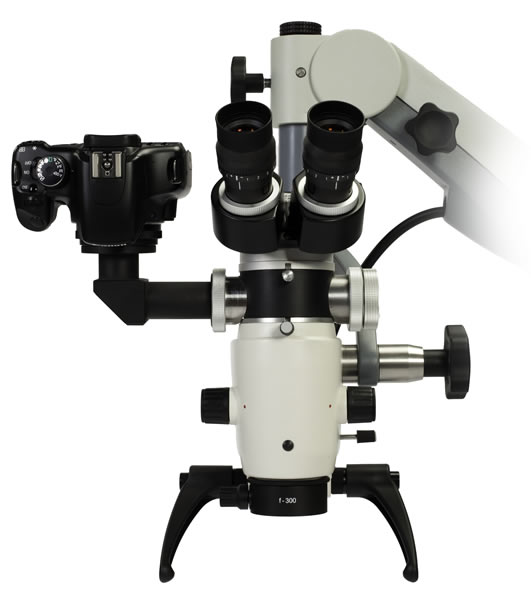 Камера SONY NEX
SONY NEX
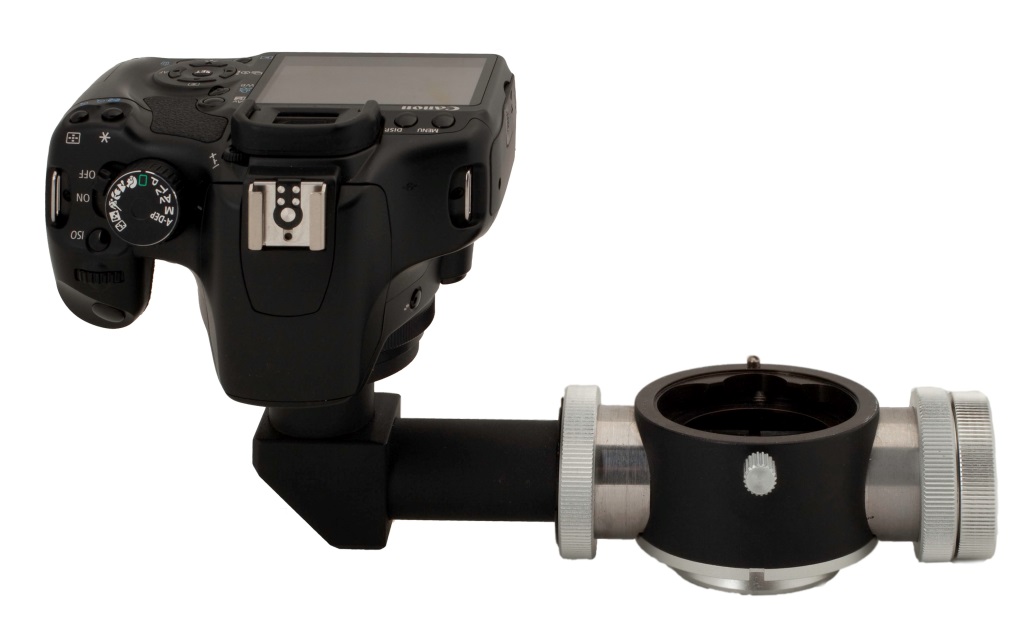 Делитель изображения
Адаптер 
SONY NEX
Адаптер
16. 4. 2018
DENSIM OPTICS
CCD камера с адаптером и делителем света
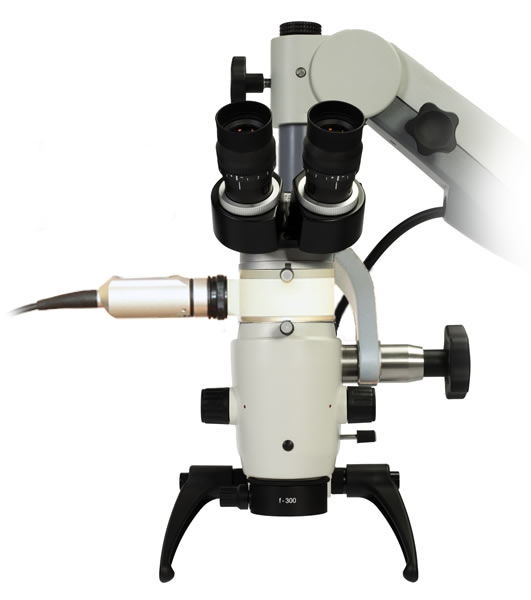 CCD камера с адаптером
Делитель изображения
 с одним выходом
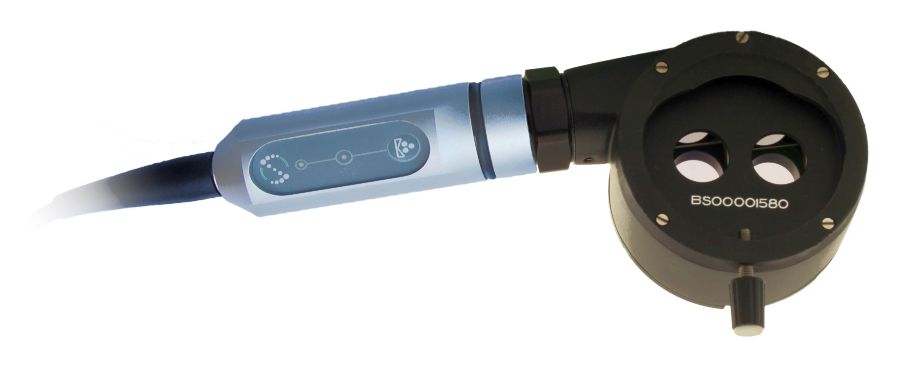 CCD камера
16. 4. 2018
DENSIM OPTICS
Плечо монитора
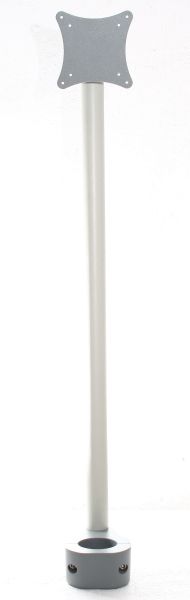 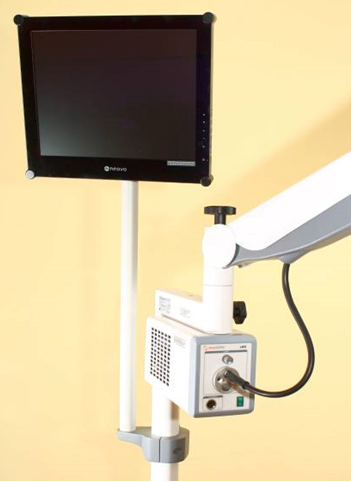 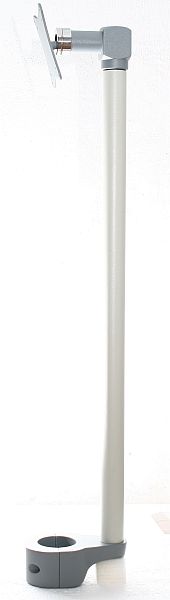 Регулируемый шарнир
16. 4. 2018
DENSIM OPTICS
Базовая конфигурация микроскопа DENSIM OPTICS
Бинокуляр
Фиксированный угол 45° или наклонный 0 -195 °
Окуляр с независимой диоптрийной настройкой
Линза объектива
250 мм
Источник света
LED
Эффективный оптический кабель
Фильтры
Оранжевый или зеленый
Длина параллельного плеча
-     90 см
16. 4. 2018
DENSIM OPTICS
Таблица увеличения
16. 4. 2018
DENSIM OPTICS